The invisible gorilla and the unseen dimension of alcohol-related harm
Addiction & the Family International Network (AFINet)
 International Conference, Newcastle upon Tyne 
9 -11 November 2018
Central Hypotheses
There is a dimension within the totality of alcohol-related harm that remains largely unseen and unacknowledged in Government policy and by the public.  This comprises the harms that drinkers cause to people around them: Alcohol-Related Collateral Harm (ARC harm)These harms are poorly characterised and warrant greater attention. Failure to recognise these harms limits the Government, and thus the Public’s, conception of the totality of  harm caused by alcohol.  This skews and constrains any Health interventions developed to prevent and address the totality of alcohol harm effectively.
Alcohol-Related Collateral harm (ARC harm)
Acronym and metaphor for the circle around drinkers where this multi-faceted phenomenon occurs
What’s in a name?Social Consequences (Klingemann and Gmel, 2001)
 Negative Externalities (Cabinet Office, 2003) 
Passive Drinking (Donaldson, 2009) 
Harm from Others’ Drinking (World Health Organization, 2009)
Alcohol’s Harm To Others (Room et al., 2010)   
Collateral Damage (Giesbrecht et al., 2010) 
Second-hand Drinking (Greenfield et al., 2014 
Collateral Harm (Seid et al., 2015)
The unseen dimension of alcohol-related harm
Today, harms that drinkers do to themselves are well recognised.
Public Health messages target drinkers.

Yet, historically, the focus was the impact of alcohol on society, not the individual drinker and Government interventions targeted drinkers’ harms to other people.

“English monarchs from Henry VII onwards enacted licensing legislation to promote public order” 
Harrison, B. (1994) Drink and the Victorians

That is, ALL alcohol-related harm was seen as ARC harm 
for some 500 years.
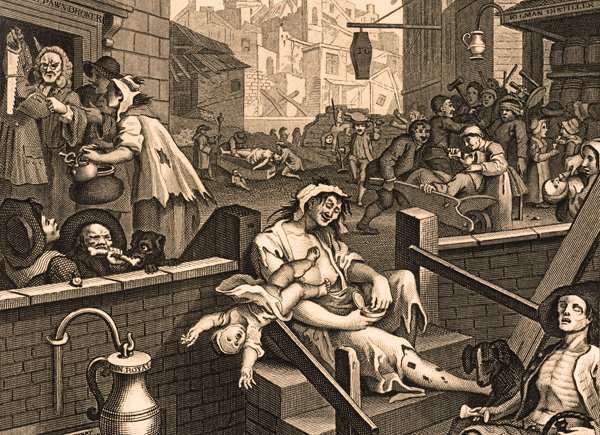 William Hogarth (1697-1764) “Gin Lane”
What Government and Public allow“… Englishmen will never be slaves: they are free to do whatever the Government and public opinion allow them to do” (Shaw, 1903).
BUT, in the last twenty years of the twentieth century preoccupation with alcohol-related harms to the individual drinker and the medicalisation of alcohol-related lifestyle harms became the established orthodoxy.
e.g. The Health of the Nation (DH, 1992)
Please Drink Responsibly?
The conception of alcohol and the ‘drink problem’ for society was subsumed into the prevention of lifestyle diseases for the drinker. 

The DH message “Please drink responsibly” in the UK is widely understood only in terms of personal alcohol consumption and health consequences for the drinker. (This is where the gorilla comes in).

“… attention is essentially a zero-sum game: If we pay attention to one place, object or event, we necessarily pay less attention to others” 
(Chabris and Simons, 2010, p. 38).
Study of students’ experience of Alcohol-Related Collateral Harm Why young adult students aged 16-24?
International research suggests young adults may be at greater risk of ARC harm 
(Laslett et al., 2011; Hutanen and Tigerstedt, 2012; Moan et al., 2015). 

More young adults in England binge drink and exceed the guidelines than any other age group (ONS, 2015).

Drunkenness draws young adults into risky behaviours potentially harmful to others 
Students’ heavy episodic drinking is particularly problematic 
(DH, 2016) (O’Neill et al., 2015). 

Alcohol is the single most acute area of lifestyle risk and leading cause of death 
for 16-24-year olds (almost 27% of male deaths, almost 15% of female deaths) 
(Jones et al., 2008).

Social media marketing of alcohol bears on young adults’ socio-demographic environment 
(Alcohol Research UK, 2015).

Public Health policy emphasises health harms that manifest in middle-age
These are not germane to young adults.
Alcohol-Related Collateral harm, the unseen dimension?
Research Phase I:  
On-line survey of college and university students aged 16 -24 
Data collected on ARC harms experienced. 
Quantitative and  qualitative analysis of 450 responses. 

Research Phase II: 
 25 semi-structured interviews with a purposive sample of survey participants who experienced ARC Harm.
Thematic Analysis of 445 pages of transcripts.
Do young adult students experience ARC harm?
64% of survey participants reported that their health or safety had been put at risk by other peoples’ drinking and/or that they had been affected adversely in another way. 

69% of young women 
53% of young men
50% of non-drinkers
Enser et al. (2017)
Factors hypothesised to be associated with ARC harm Multivariate logistic regression
Four key drivers for ARC harm
Categories of ARC harm
NUISANCE (Disturbance by and exasperation with irresponsible/careless/selfish behaviours of drinkers.  Lost sleep, lost study, lost opportunities).  
 
TOLERANCE/ACCOMMODATION (Coping with unacceptable behaviour from drinkers by accepting it and adjusting one’s own life to accommodate it).
 
PRESSURE (Pressure into unwanted situations from drinkers, to conform to perceived group norms,  peer pressure to drink heavily, drink-related sexual pressure).
 
UNSOUGHT RESPONSIBILITY (Caring for/cleaning up after drunk friends and family, rescuing drunk friends from arguments and fights, taking them to A&E, parenting drunk parents).
 
PSYCHOLOGICAL HARM (Stressed directly by drinker’s damaging behaviour, worry about drinker’s health, bereavement caused by alcohol).
 
ACUTE INJURY/PHYSCAL HARM (Deliberate or ‘accidental’ injury caused by a drinker - aggression, attacks, fights, drink driving and drink spiking incidents.
 
RELATIONSHIP HARM (Conflict, degradation or severance in relationship with friend, family or partner caused by their injurious behaviour when drinking).

Enser et al. (2017)
 .
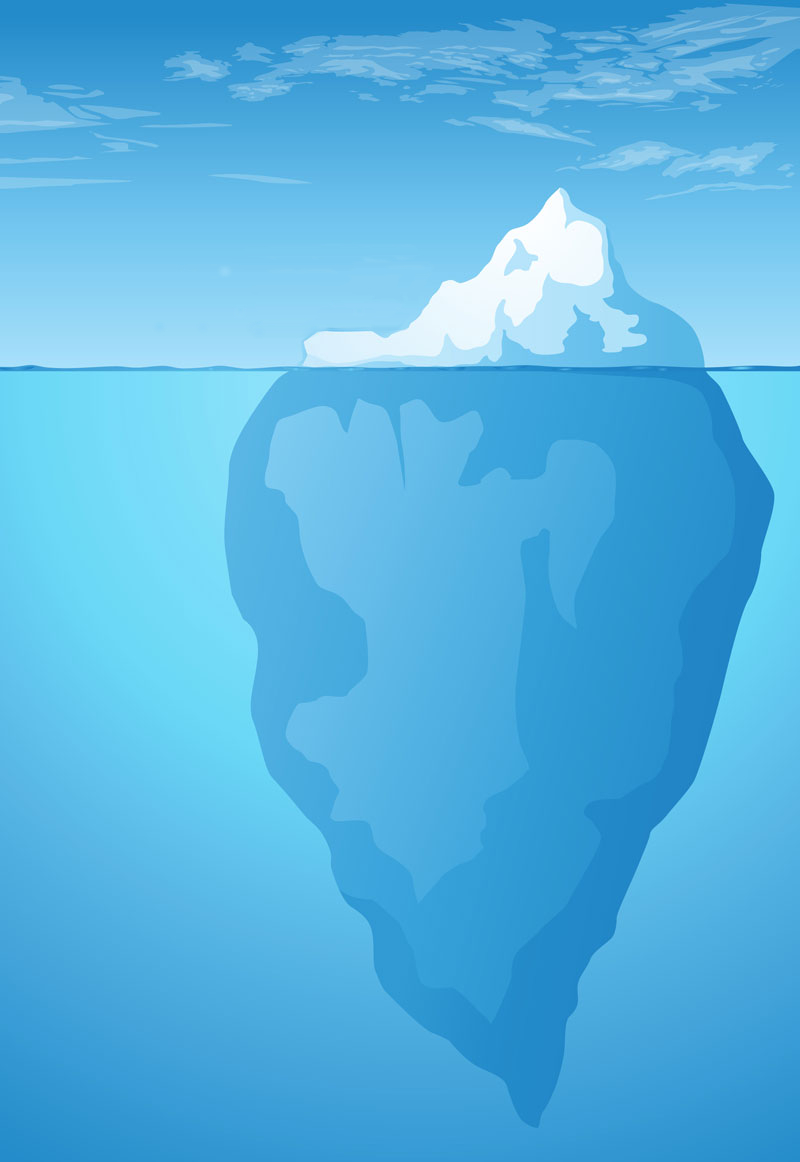 NUISANCE
	Disturbance
		ACUTE INJURY
	Aggression 
Drink driving
Iceberg of 
ARC Harm
Enser et al. (2017)
Rescue drunk friends from fights 
     	
	Bereavement
		Impact on study
Accommodation
TOLERANCE
	 Exclusion
		 Avoidance
Lost sleep			
	UNSOUGHT RESPONSIBILITY
PRESSURE                  Caring for drunk friends
	Peer pressure to drink heavily   
		PSYCHOLOGICAL HARM
Parenting parents	Stress	Sexual pressure by drunks
		
		Pressure to conform to norms
			Pressure university
RELATIONSHIP HARM 
	Conflict 
		Degradation
			 Severance
	Lost opportunities
Risk factor themes for ARC harm
INDIVIDUATION 
Vulnerability at point of developmental transition: coming of age, new domicile and entering higher education.  Fear of exclusion/being left out, confronted by drinkers who are careless and absolve selves of responsibility.

UNIVERSITY MILIEU 
Self-fulfilling expectations of excess drinking alcohol culture, university life and normative cultural pressure. 

PERCEPTIONS OF ALCOHOL 
Drinking alcohol as the epitome of the ‘cool’ adult, as a joke or game, as an excuse for inappropriate/irresponsible behaviours not owning the consequences, agentic state). 

LEGITIMATING ENVIRONMENTS 
Absence of censure for ARC harm.  Absence of alternative social activities, certain settings: university halls of residence, nightclubs, family home.
Superordinate themes for how and why ARC harm remains largely unseen within the totality of alcohol-related harm
The absence of a recognised name for ‘ARC harm’
Alcohol policy focus on health harms to the individual drinker
Negligible policy recognition of alcohol-related harms to society
Government attention to the drinker focuses the public concept of alcohol-related harm

Covert nature of most ARC harms the identified in the study
ARC harm victims consciously concealed some ARC harms
ARC harms were embedded in environments where they occurred
ARC harm victims tolerated and accommodated ARC harms
ARC harm victims excused ARC harm perpetrators
ARC harm victims took responsibility for ARC harm perpetrators.
Today ARC harms are hidden in plain sight. Today ARC harms are hidden in plain sight. Today ARC harms are hidden in plain sight. Today ARC harms are hidden in plain sight. Today ARC harms are hidden in plain sight. Today ARC harms are hidden in plain sight. Today ARC harms are hidden in plain sight. Today ARC harms are...
Please Drink Responsibly. How does your drinking affect others ?We are all responsible for all (Dostoyevski, 1927)The context * There is no readily accepted portmanteau name for the harms drinkers cause.* Government emphasis on health harms to the drinker effectively diverts attention away from the wider responsibilities of drinkers to the people around them and to wider society. * The ARC harm experiences of students in the study are concealed, tolerated, accommodated, embedded in the student environment and automatically excused.The question today How can ARC harm achieve the level of Public and Government recognition and the policy development and interventions that "passive smoking" now enjoys?
Dr Briony Enser, Associate Lecturer, Faculty of Health and Life Sciences
Oxford Brookes University, p0086844@brookes.ac.uk
DRINK 
RESPONSIBLY
?
See the gorilla
PRESENTATION REFERENCES

Alcohol Research UK, (2015) Alcohol Insight Number 119: Constructing alcohol identities: the role of social network sites (SNS) in young peoples’ drinking cultures. Available at: http://alcoholresearchuk.org/news/constructing-alcohol-identities-the-role-of-social-network-sites-sns-in-young-peoples-drinking-cultures/. 
Cabinet Office (2003) Alcohol misuse: How much does it cost? Available at: http://webarchive.nationalarchives.gov.uk/20130128101412/http://www.cabinetoffice.gov.uk/media/cabinetoffice/strategy/assets/econ.pdf
Chabris, C. and Simons, D. (2010) The invisible gorilla and other ways our intuition deceives us. London: HarperCollins.
DH, Department of Health (1992) The Health of the Nation. A strategy for health in England. (Cm1986). London: The Stationery Office.
DH, Department of Health (2016) Alcohol Guidelines Review – Report from the Guidelines development group to the UK Chief Medical Officers. Available at: https://www.gov.uk/government/uploads/system/uploads/attachment_data/file/545739/GDG_report-Jan2016.pdf 
Donaldson, L. (2009) ‘Passive drinking: the collateral damage from alcohol’, in 150 years of the Annual Report of the Chief Medical Officer: on the state of public health. London: DH Publications, p. 16 to 23. Available at: http://webarchive.nationalarchives.gov.uk/20130107105354/http://www.dh.gov.uk/prod_consum_dh/groups/dh_digitalassets/documents/digitalasset/dh_096231.pdf
Dostoyevski,F. (1927) ‘The Brothers Karamazov’. Vol 2, p.245. Dent, London.
Enser, B. J., Appleton, J. V. and Foxcroft, D. R. (2017) ‘Alcohol-related collateral harm, the unseen dimension? Survey of students aged 16-24 in Southern England’, Drugs: Education, Prevention and Policy, 24(1), pp. 40–48. doi: 10.1080/09687637.2016.1215409.
Giesbrecht, N., Cukier, S. and Steeves, D. (2010) ‘Collateral damage from alcohol: implications of “second-hand effects of drinking” for populations and health priorities’, Addiction, 105(8), pp. 1323–1325. doi: 10.1111/j.1360-0443.2009.02884.x.
Greenfield, T., Karriker-Jaffe, K., Giesbrecht, N., Kerr, William C., Ye, Y. and Bond, J. (2014) ‘Second-hand drinking may increase support for alcohol policies: new results from the 2010 National Alcohol Survey.’, Drug and Alcohol Review, 33(3), pp. 259–267. doi: 10.1111/dar.12131.
Harrison, B. (1994) Drink and the Victorians: the temperance question in England, 1815-1872. Keele University Press.
Hogarth, W. (1751) Gin Lane, Etching and Engraving. The Metropolitan Museum of Art. Available at: https://www.metmuseum.org/art/collection/
Huhtanen, P. and Tigerstedt, C. (2012) ‘Women and young adults suffer most from other people’s drinking’, Drug and Alcohol Review, 31(7), pp. 841–846. doi: 10.1111/j.1465-3362.2012.00480.x.
Jones, L., Bellis, M., Dedman, D., Sumnall, H. and Tocque, K. (2008) Alcohol-attributable fractions for England: alcohol-attributable mortality and hospital admissions. NorthWest Public Health Observatory and Centre for Public Health, Liverpool. Available at: http://www.lape.org.uk/downloads/AlcoholAttributableFractions.pdf 
Klingemann, H. and Gmel, G. (2001) Mapping the social consequences of alcohol consumption. Dordrecht, The Netherlands: Kluwer Academic Publishers.
Laslett, A-M., Room, R., Ferris, J., Wilkinson, C., Livingston, M. and Mugavin, J. (2011) ‘Surveying the range and magnitude of alcohol’s harm to others in Australia’, Addiction, 106(9), pp. 1603–1611. doi: 10.1111/j.1360-
Moan, I., Storvoll, E., Sundin, E., Lund, I., Bloomfield, K., Hope, A., Ramstedt, M., Huhtanen, P. and Kristjánsson, S. (2015) ‘Experienced Harm from Other People’s Drinking: A Comparison of Northern European Countries’, Substance Abuse: Research and Treatment, 9(Supp 2), pp. 45–57. doi: 10.4137/SART.S23504.
O'Neill, G., Martin, N., Birch, J., Oldam, A. and Newbury-Birch, D. (2015) ‘The Drinkers Degree: Risk Taking Behaviours amongst Undergraduate Student Drinkers.’, Journal of Addiction, 2015(1), p. 965438. doi: 
ONS (Office for National Statistics) (2015) Adult Drinking Habits in Great Britain, 2013. Available at: https://www.ons.gov.uk/peoplepopulationandcommunity/healthandsocialcare/healthandlifeexpectancies/compendium/opinionsandlifestylesurvey/2015-03-19/adultdrinkinghabitsingreatbritain2013/pdf 
Room, R., Ferris, J., Laslett, A-M., Livingston, M., Mugavin, J. and Wilkinson, C. (2010) ‘The Drinker’s Effect on the Social Environment: A Conceptual Framework for Studying Alcohol’s Harm to Others’, International Journal of Environmental Research and Public Health, 7(4), pp. 1855–1871. doi: 10.3390/ijerph7041855.
Seid, A., Grittner, U., Greenfield, T. and Bloomfield, K. (2015) ‘To Cause Harm and to be Harmed by Others: New Perspectives on Alcohol’s Harms to Others.’, Substance Abuse: Research and Treatment, 9(Supp 2), pp. 13–22. doi: 10.4137/SART.S23506.
Shaw, G. B. (1903) Man and Superman. A comedy and a philosophy. Act III: the Statue. London: Archibald Constable & Co.
WHO (2009) GLOBAL HEALTH RISKS Mortality and burden of disease attributable to selected major risks. Available at: http://www.who.int/healthinfo/global_burden_disease/GlobalHealthRisks_report_full.pdf 
Zerubavel, E. (2015) Hidden in plain sight: the social structure of irrelevance. New York: Oxford University Press, 2015.